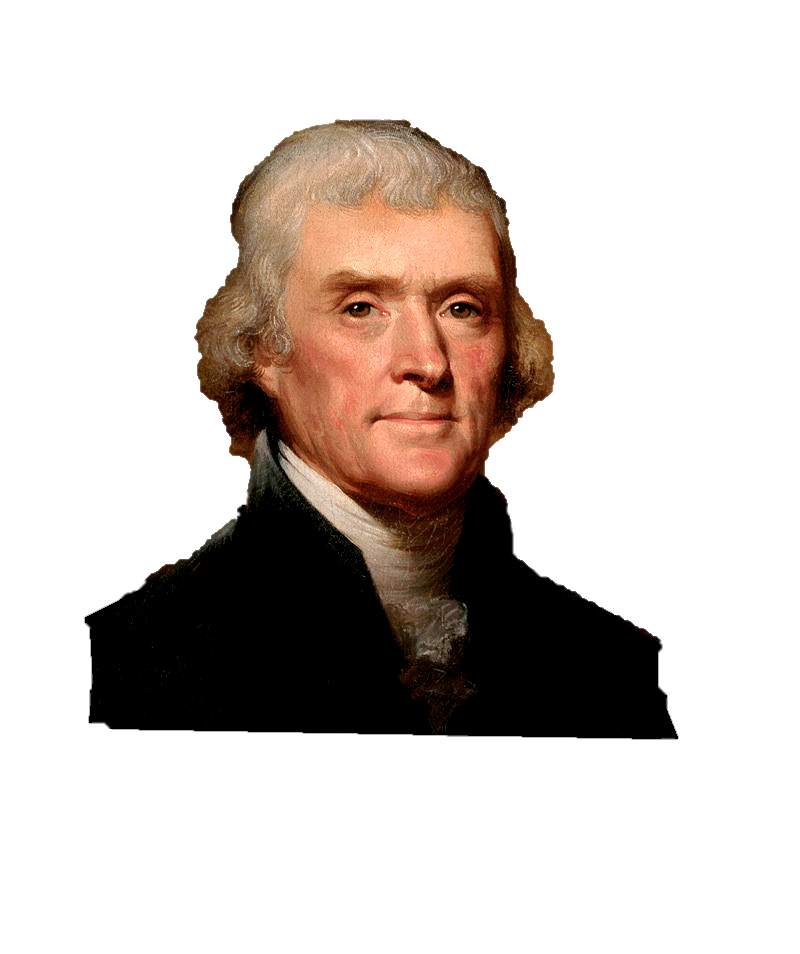 The Declarationof Independence
US   HISTORY   EOC   REVIEW
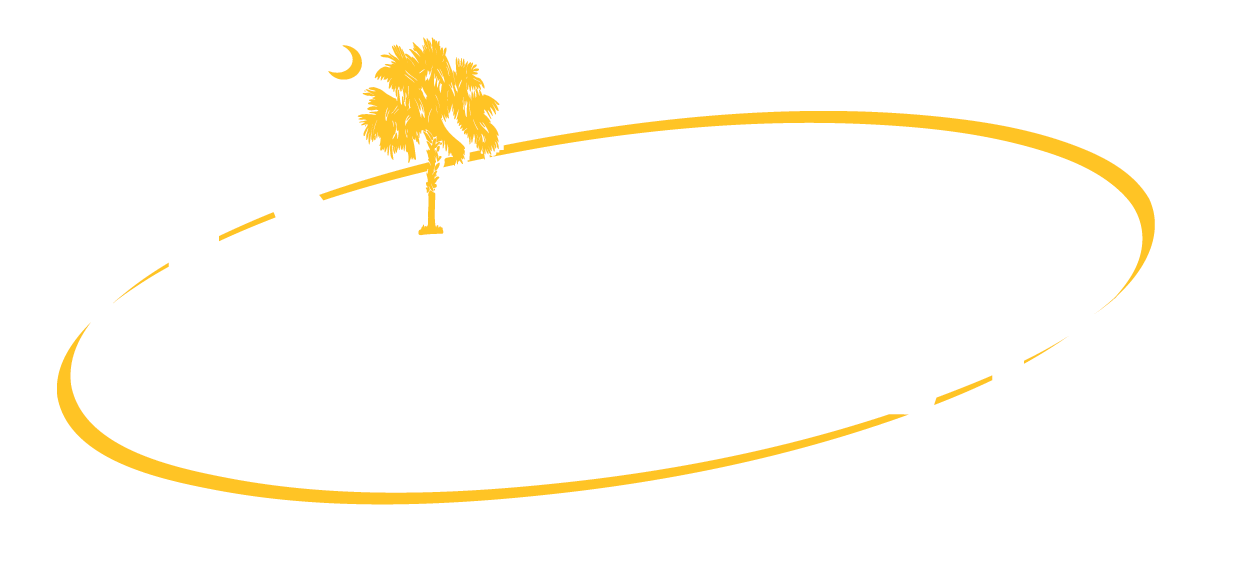 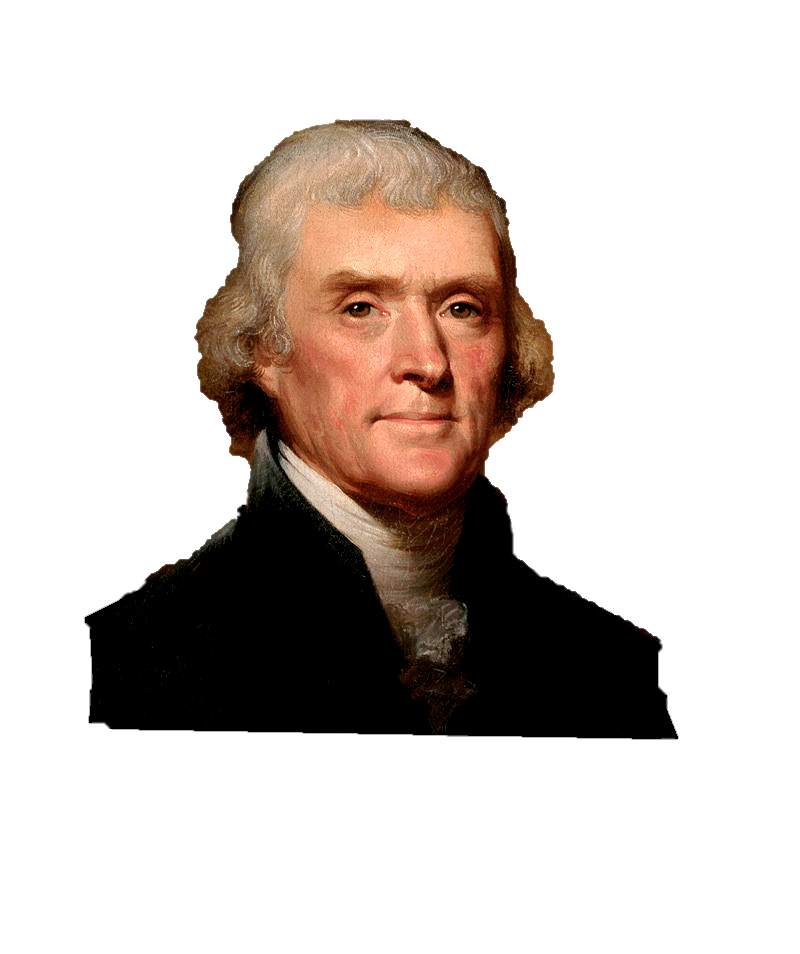 USHC   1.3
Analyze the impact of the Declaration of Independence and the American Revolution on establishing the ideals of a democratic republic.
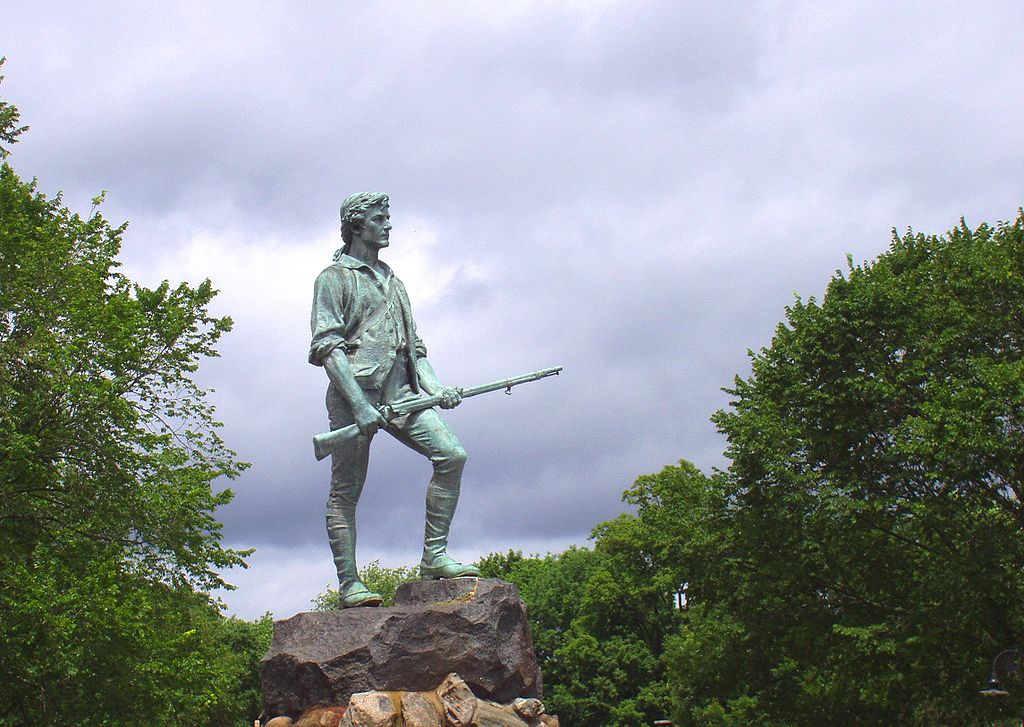 LEXINGTON   &   cONCORD
April, 1775
Photo Credit: Daderot
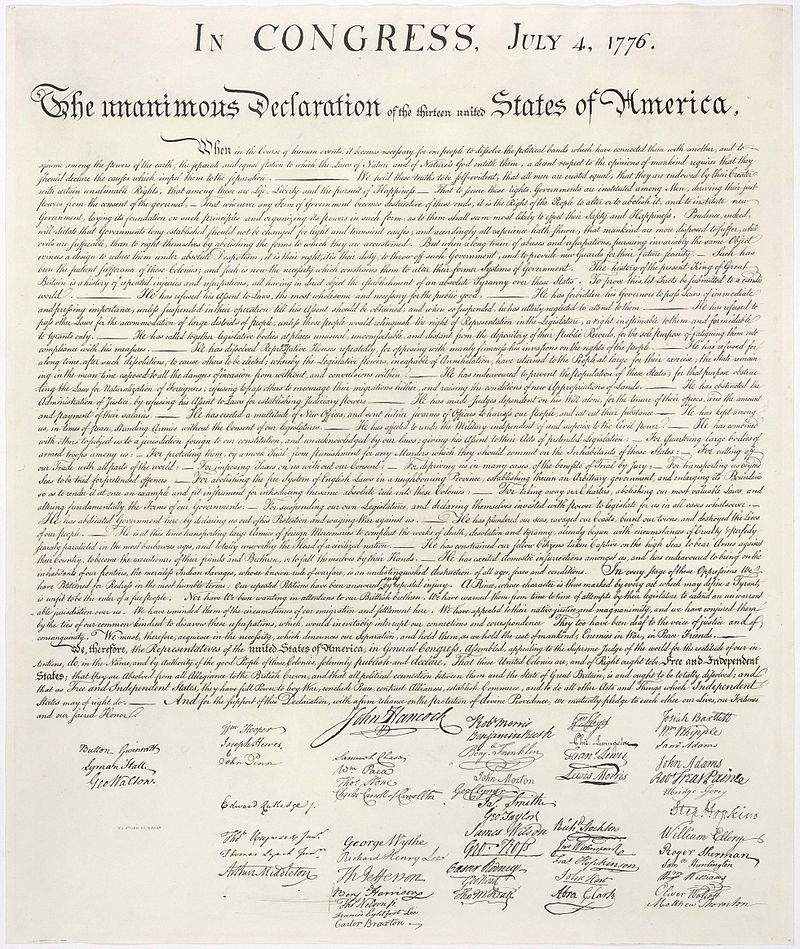 15   Months   later
15 Months
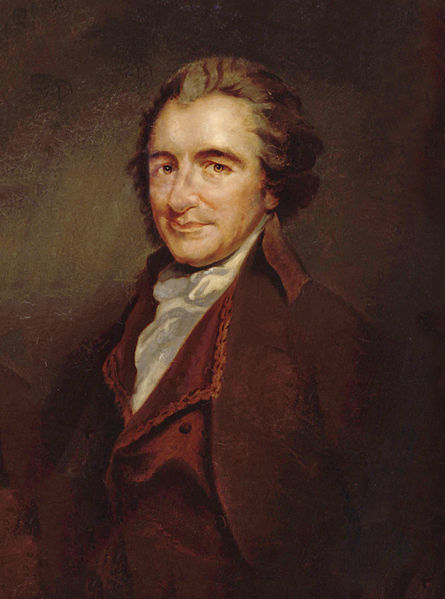 Why did it take so long?
Thomas Paine
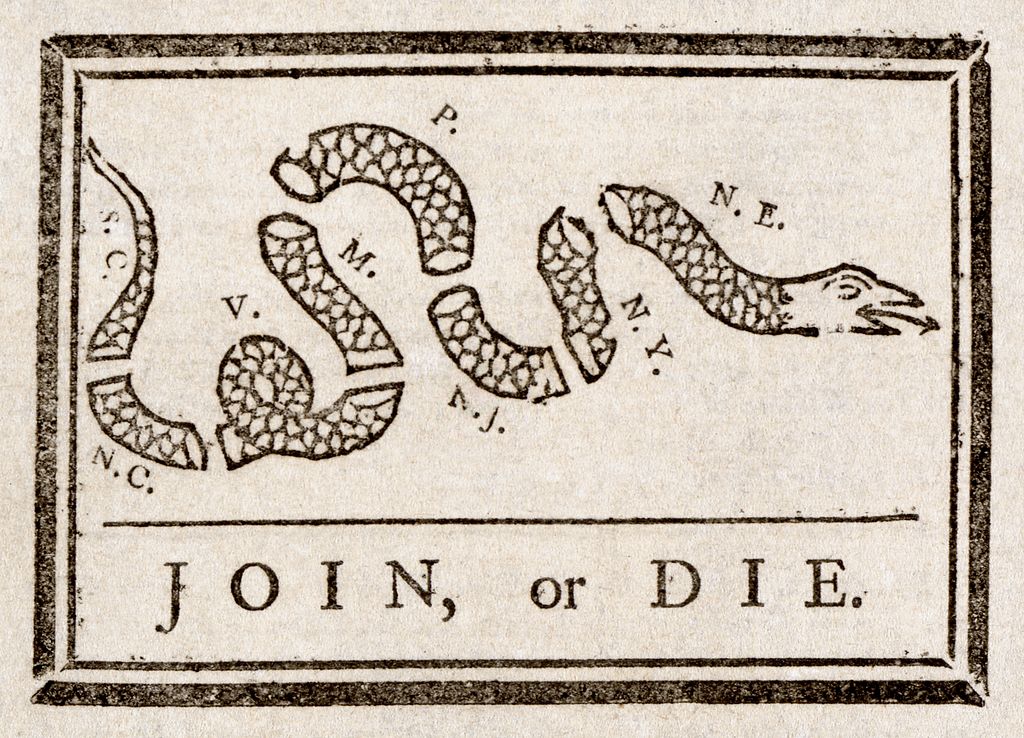 IN CONGRESS, JULY 4, 1776
 
The unanimous Declaration of the thirteen united States of America
When in the Course of human events it becomes necessary for one people to dissolve the political bands which have connected them with another and to assume among the powers of the earth, the separate and equal station to which the Laws of Nature and of Nature's God entitle them, a decent respect to the opinions of mankind requires that they should declare the causes which impel them to the separation.
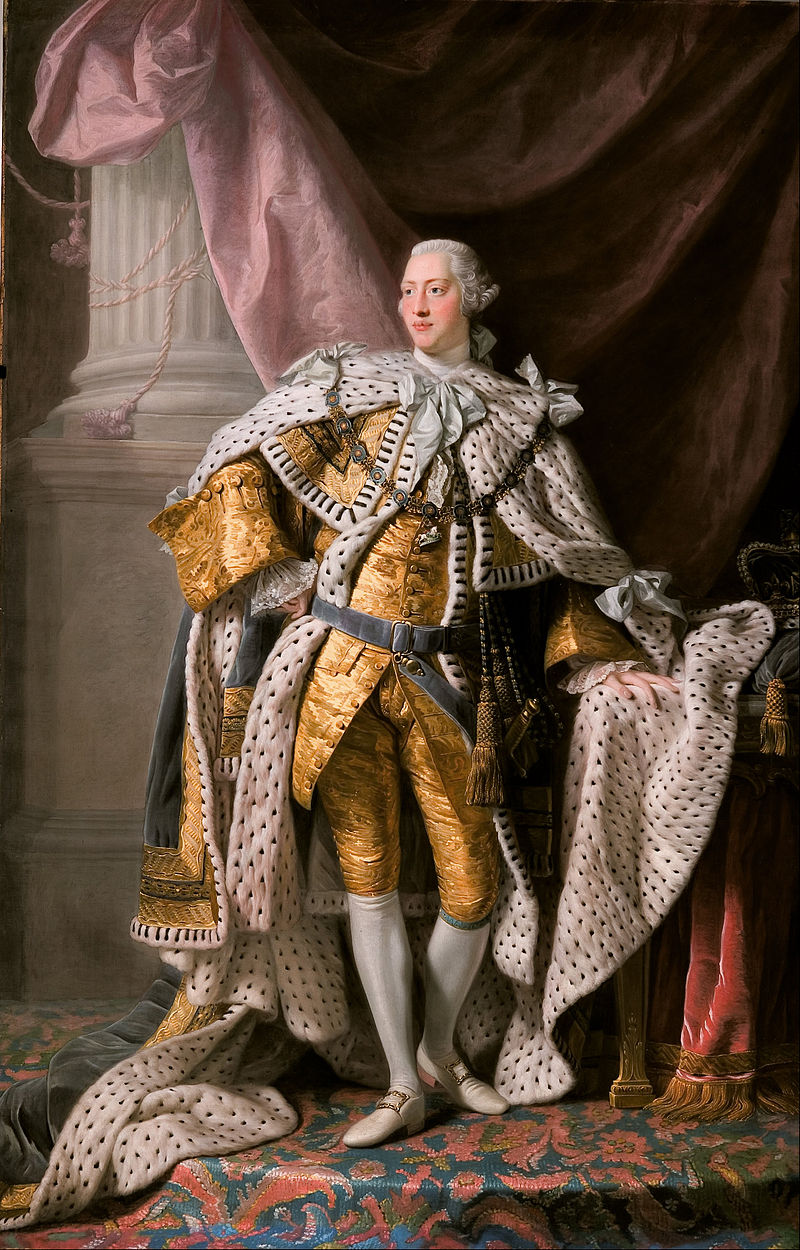 DEAR GEORGE
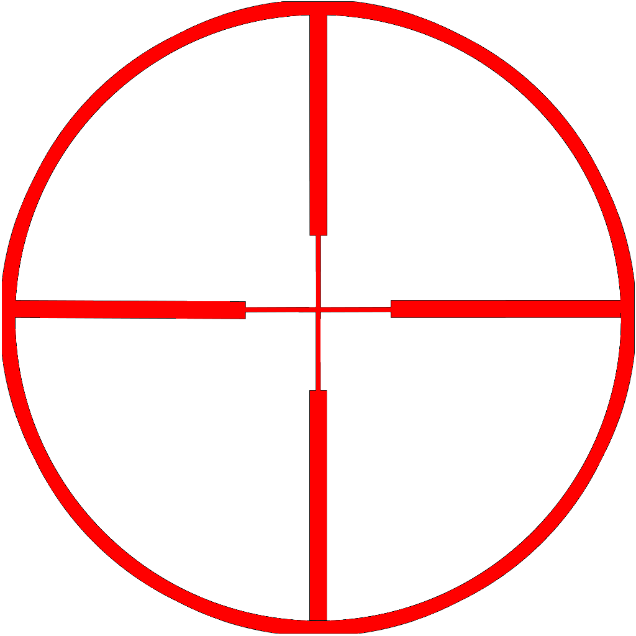 #stumped
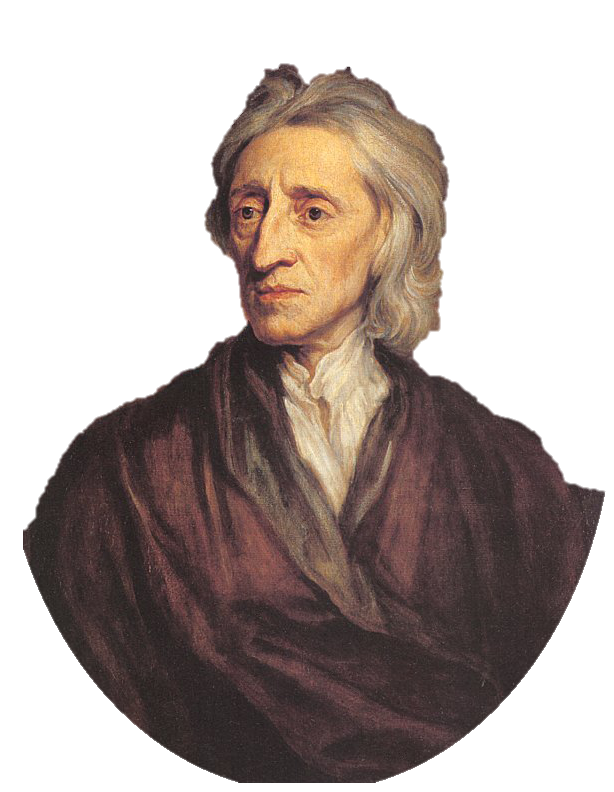 JOHN   LOCKE
Influencer

Limited Government
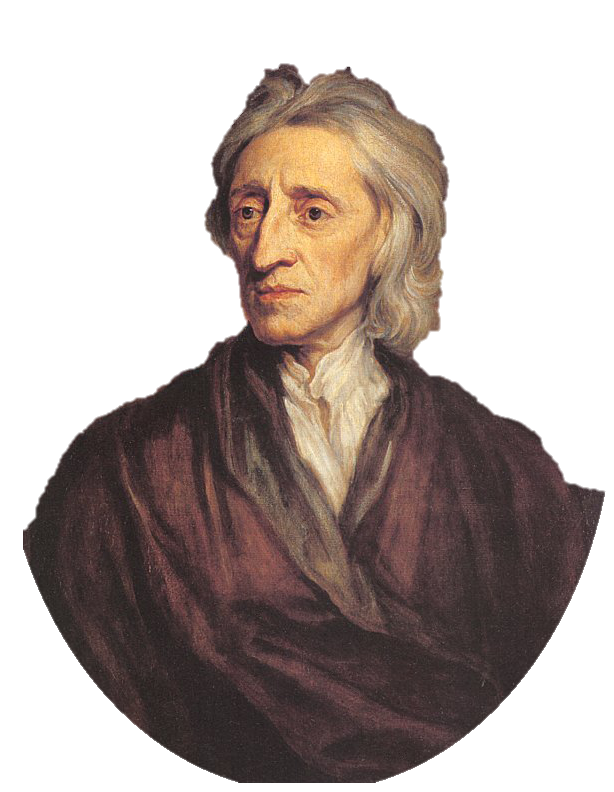 JOHN   LOCKE
Appeal to Natural Law
TWO    AUDIENCES:
TWO    AUDIENCES:
We hold these truths to be self-evident, that all men are created equal, that they are endowed by their Creator with certain unalienable Rights, that among these are Life, Liberty and the pursuit of Happiness. — That to secure these rights, Governments are instituted among Men, deriving their just powers from the consent of the governed, — That whenever any Form of Government becomes destructive of these ends, it is the Right of the People to alter or to abolish it, and to institute new Government, laying its foundation on such principles and organizing its powers in such form, as to them shall seem most likely to effect their Safety and Happiness.
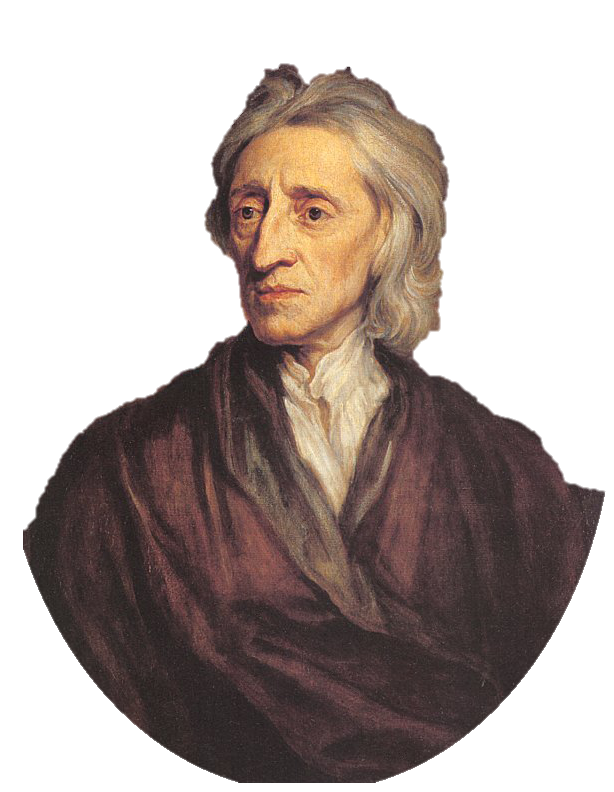 Natural   rights
Life
Liberty
Property
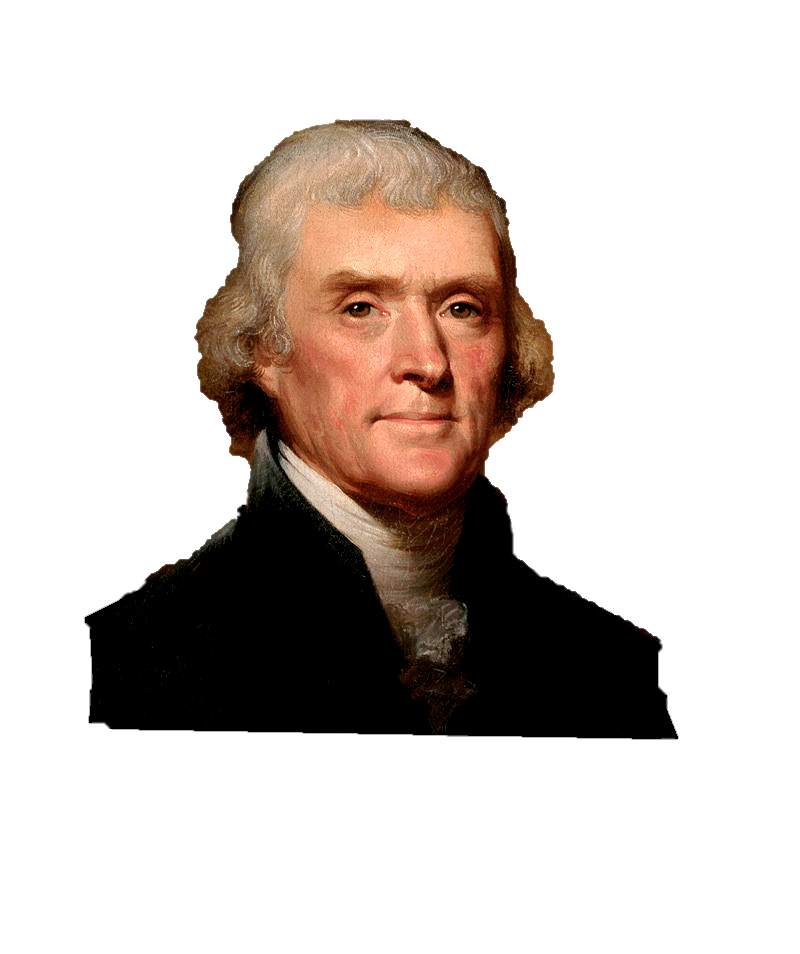 Natural   rights
Life
Liberty
Pursuit of Happiness
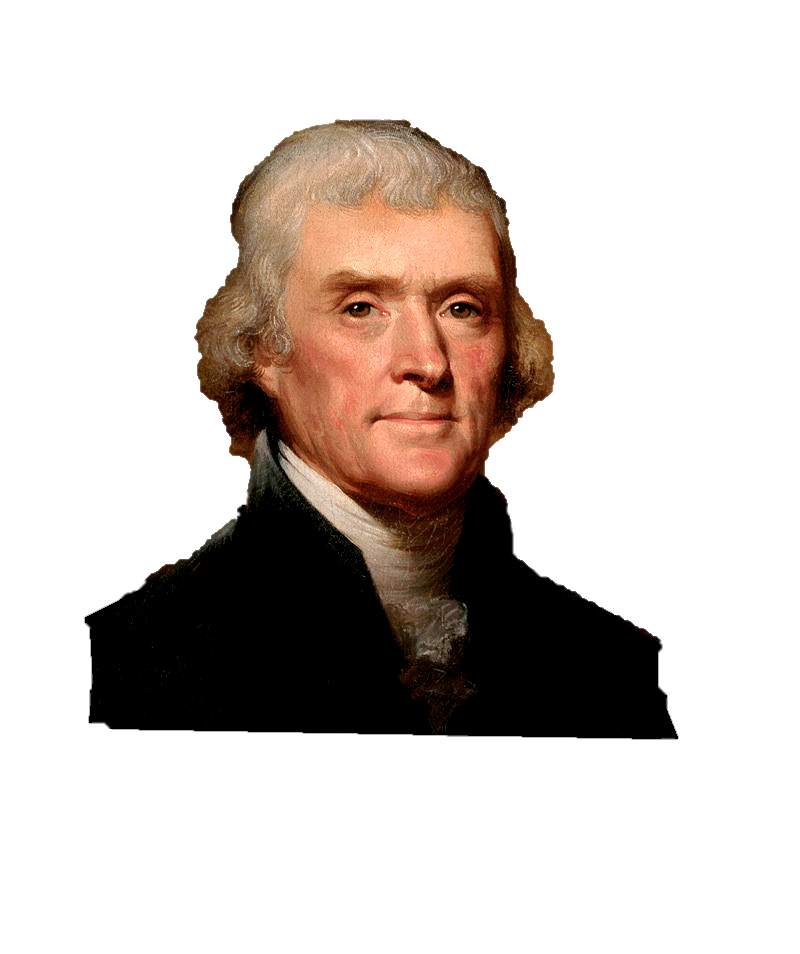 ECONOMIC FREEDOM
Life
Liberty
Pursuit of Happiness
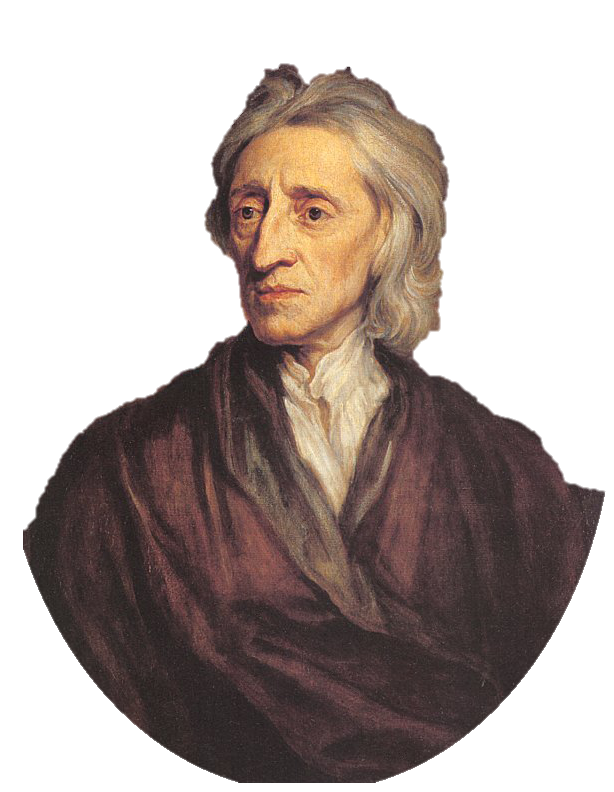 Right of
REVOLUTION
People have the right to overthrow oppressive governments.
Prudence, indeed, will dictate that Governments long established should not be changed for light and transient causes; and accordingly all experience hath shewn that mankind are more disposed to suffer, while evils are sufferable than to right themselves by abolishing the forms to which they are accustomed.
But when a long train of abuses and usurpations, pursuing invariably the same Object evinces a design to reduce them under absolute Despotism, it is their right, it is their duty, to throw off such Government, and to provide new Guards for their future security. — Such has been the patient sufferance of these Colonies; and such is now the necessity which constrains them to alter their former Systems of Government.
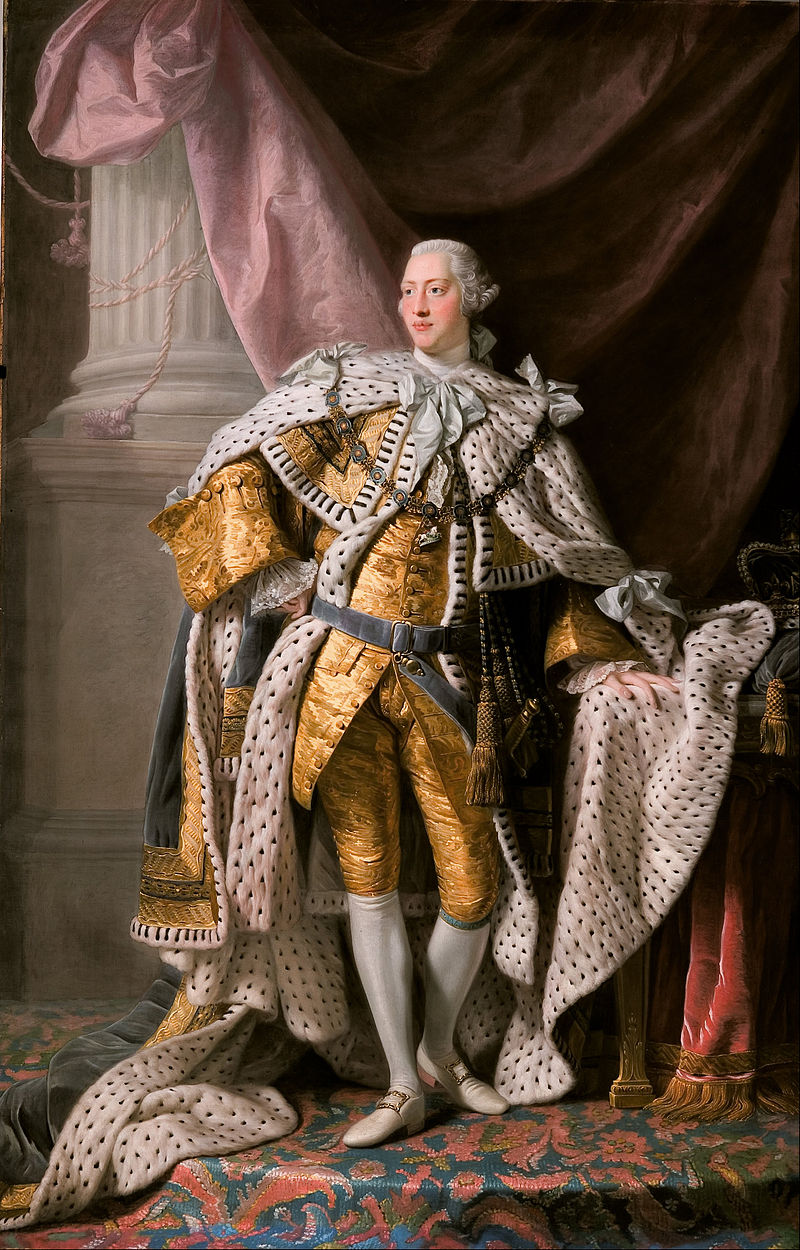 The history of the present King of Great Britain is a history of repeated injuries and usurpations, all having in direct object the establishment of an absolute Tyranny over these States. To prove this, let Facts be submitted to a candid world.
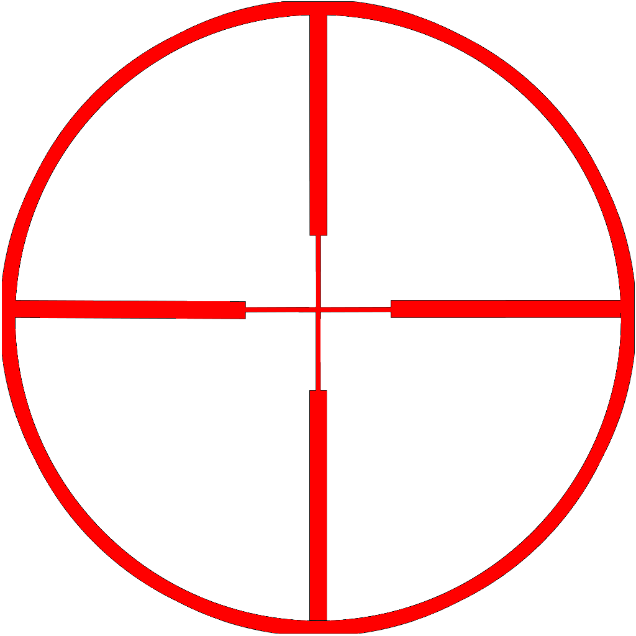 #stumped
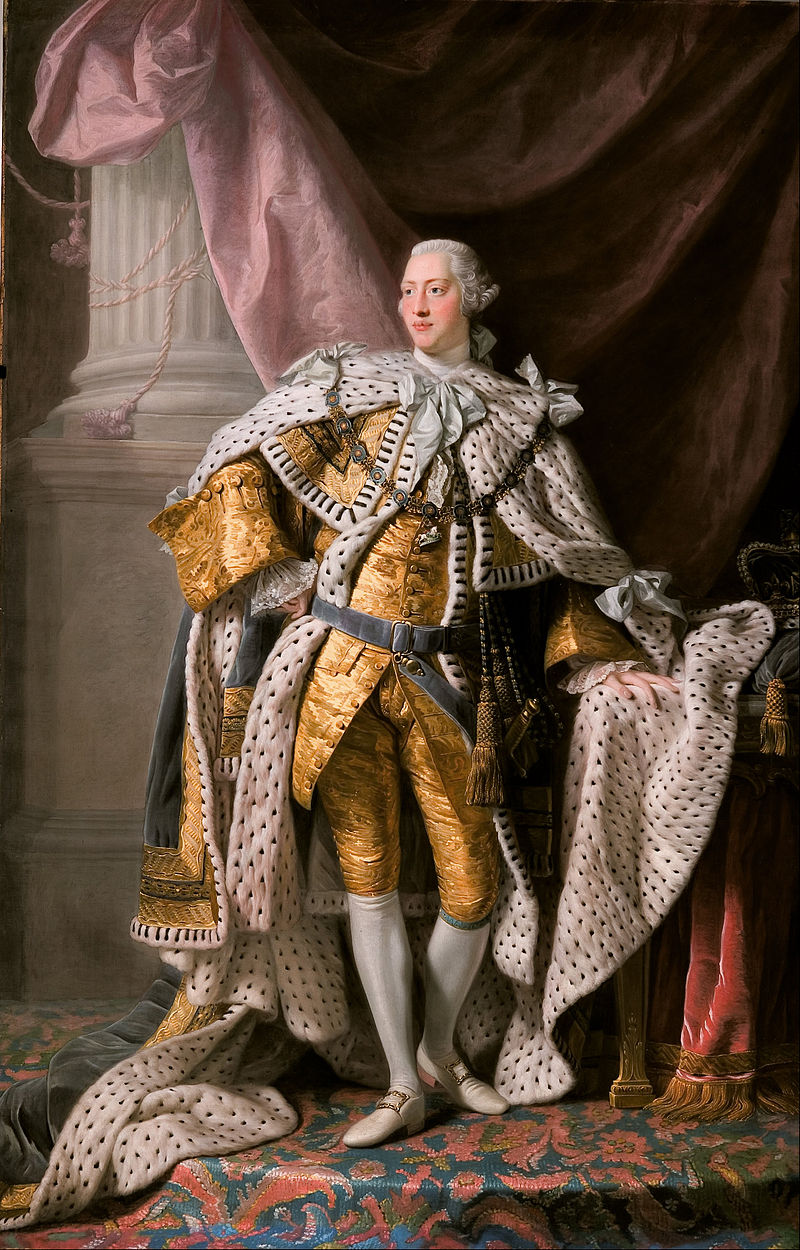 DEAR GEORGE
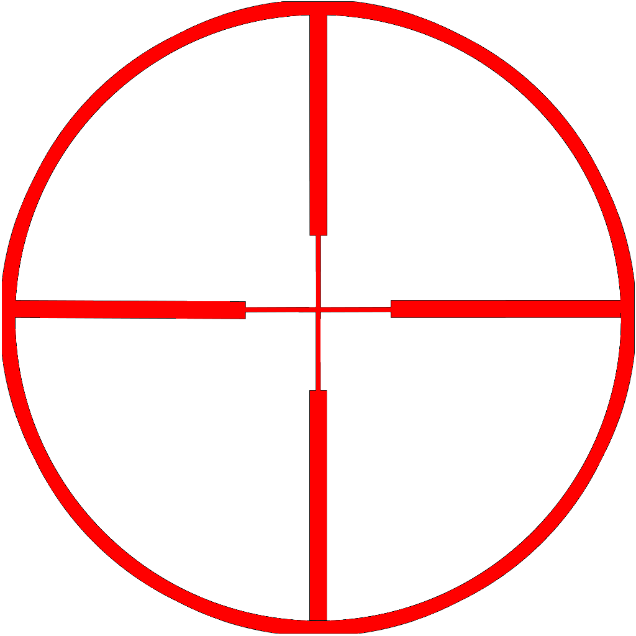 #stumped
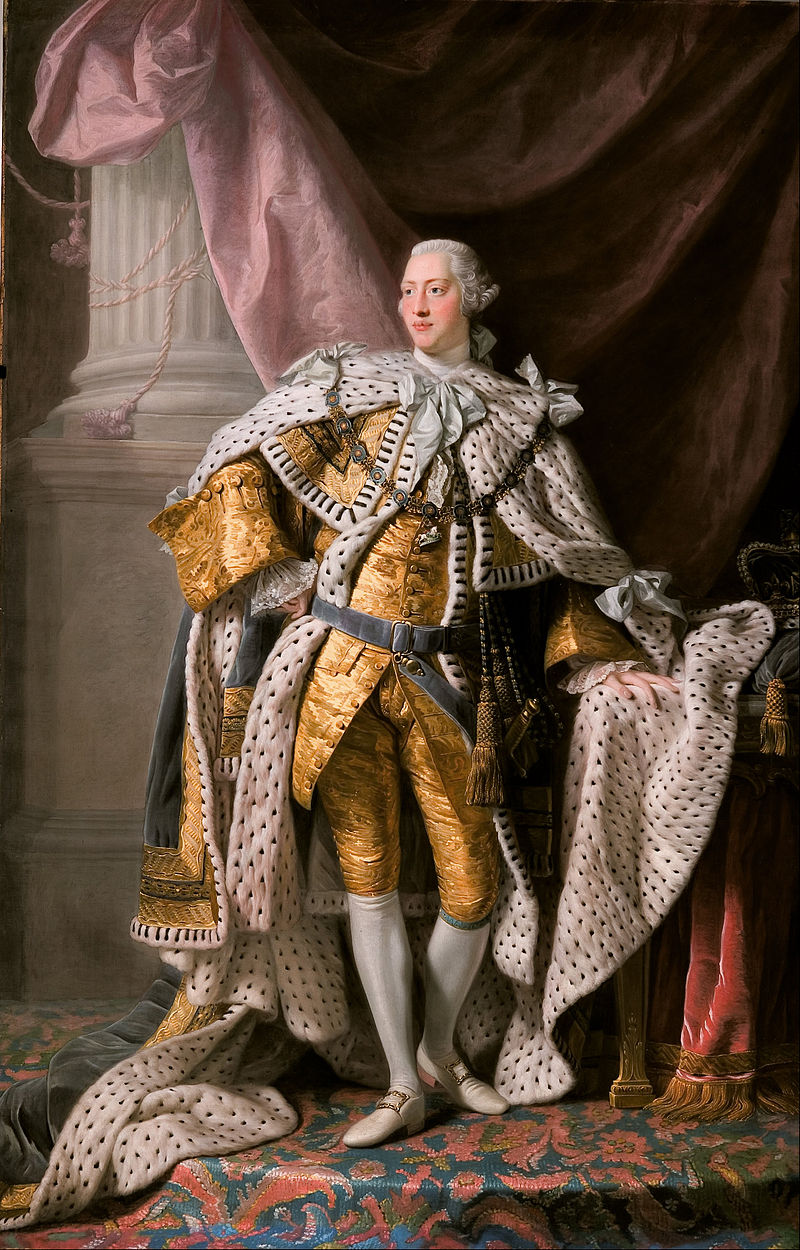 He has dissolved Representative Houses repeatedly, for opposing with manly firmness his invasions on the rights of the people.

He has erected a multitude of New Offices, and sent hither swarms of Officers to harrass [sic] our people, and eat out their substance.
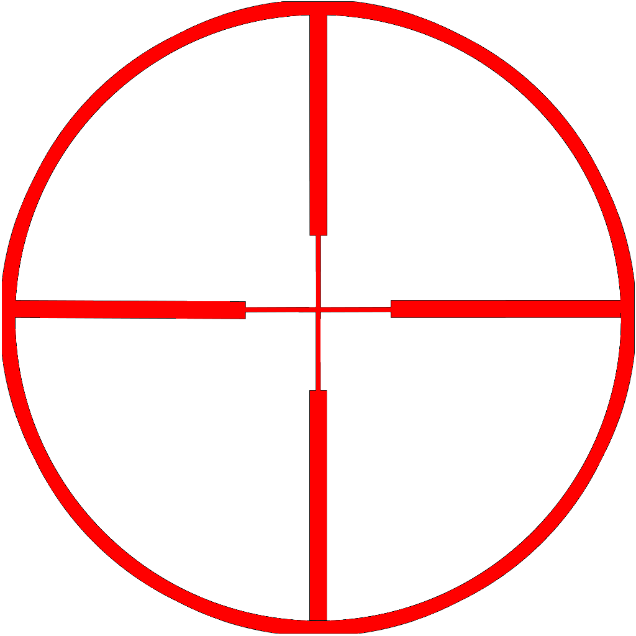 #stumped
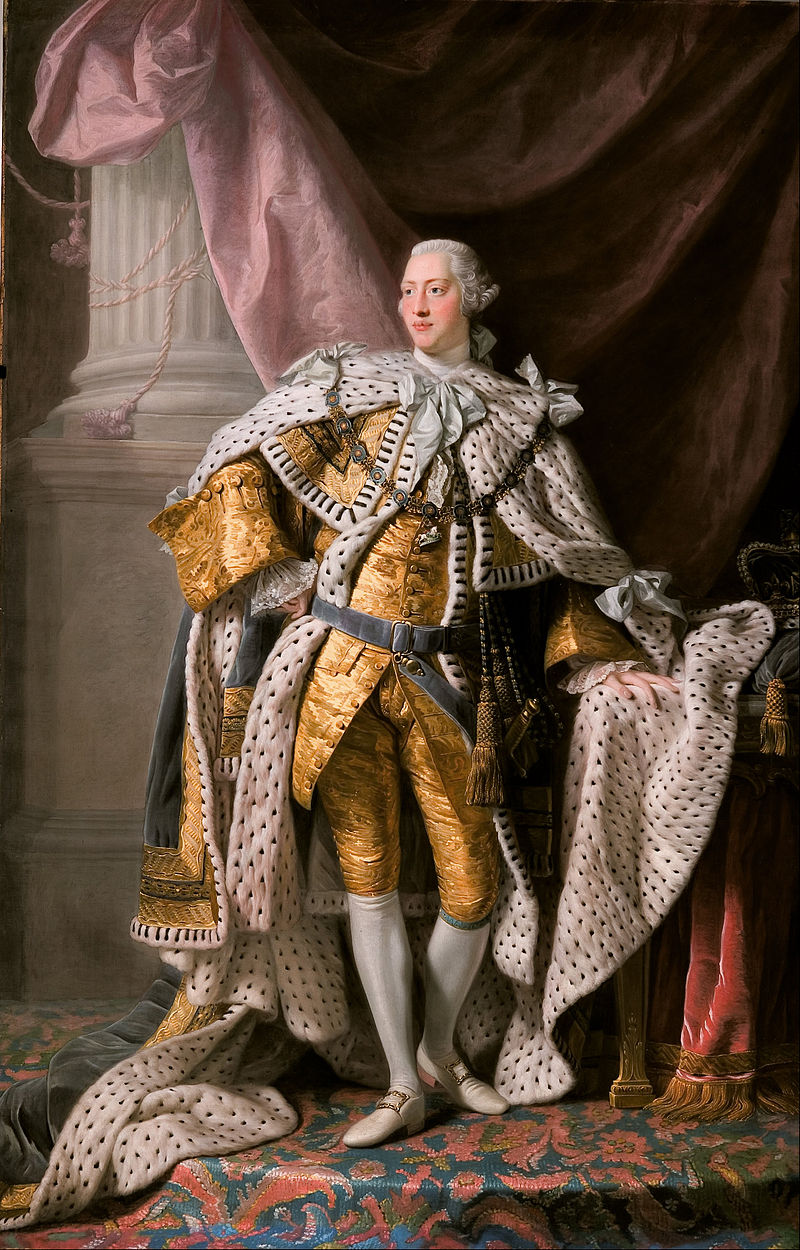 He has plundered our seas, ravaged our Coasts, burnt our towns, and destroyed the lives of our people.

He is at this time transporting large Armies of foreign Mercenaries to compleat the works of death, desolation and tyranny, already begun with circumstances of Cruelty & perfidy scarcely paralleled in the most barbarous ages, and totally unworthy the Head of a civilized nation.
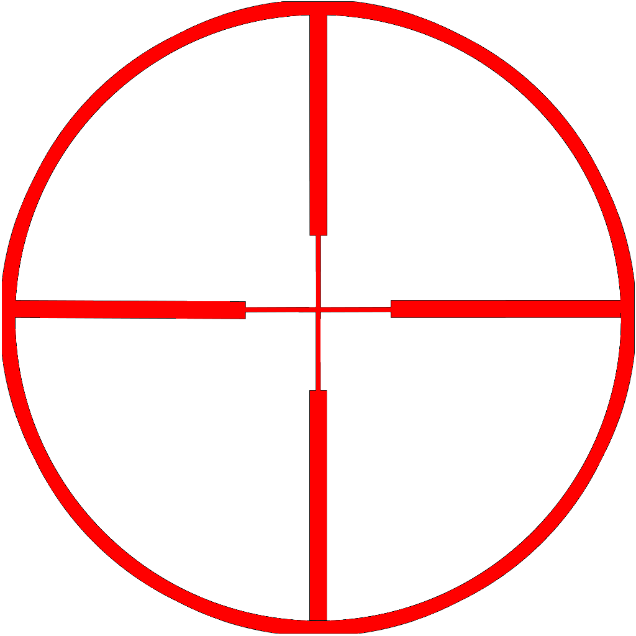 #stumped
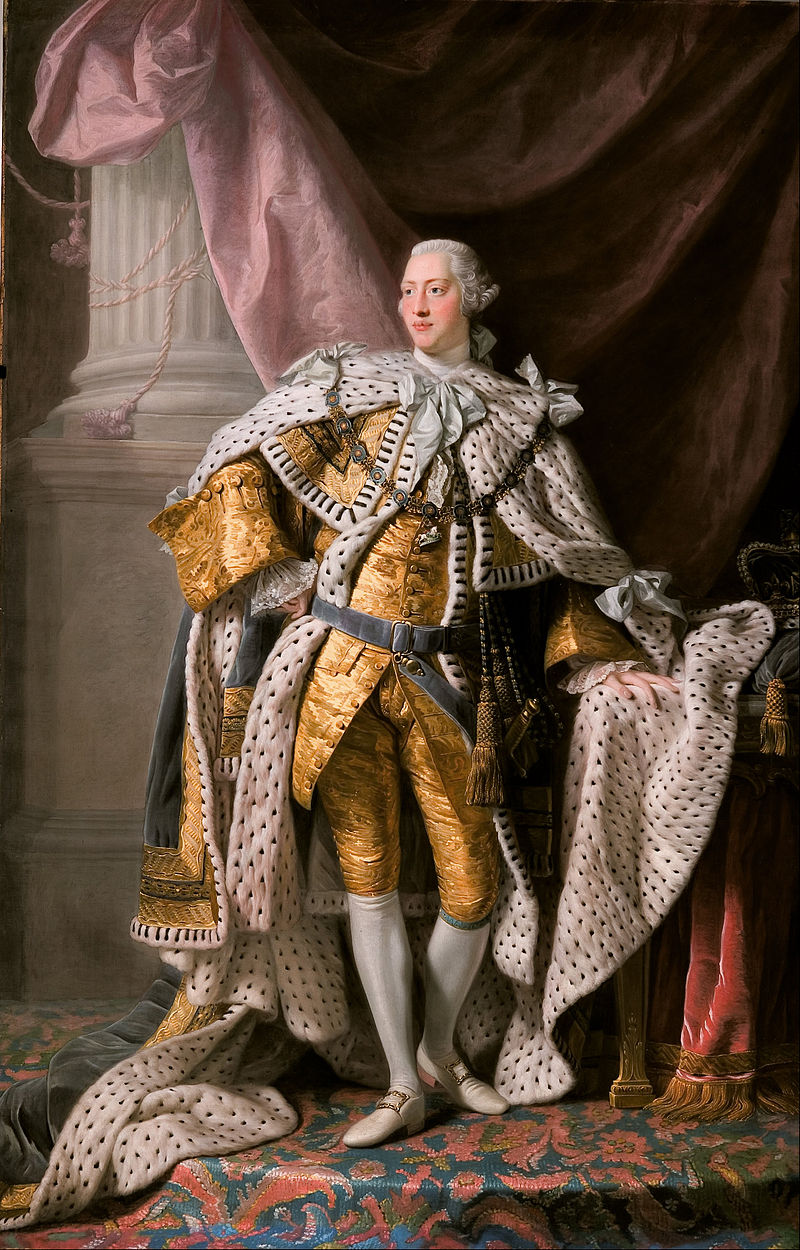 He has constrained our fellow Citizens taken Captive on the high Seas to bear Arms against their Country, to become the executioners of their friends and Brethren, or to fall themselves by their Hands. 

He has excited domestic insurrections [slave rebellions] amongst us, and has endeavoured to bring on the inhabitants of our frontiers, the merciless Indian Savages, whose known rule of warfare, is an undistinguished destruction of all ages, sexes and conditions.
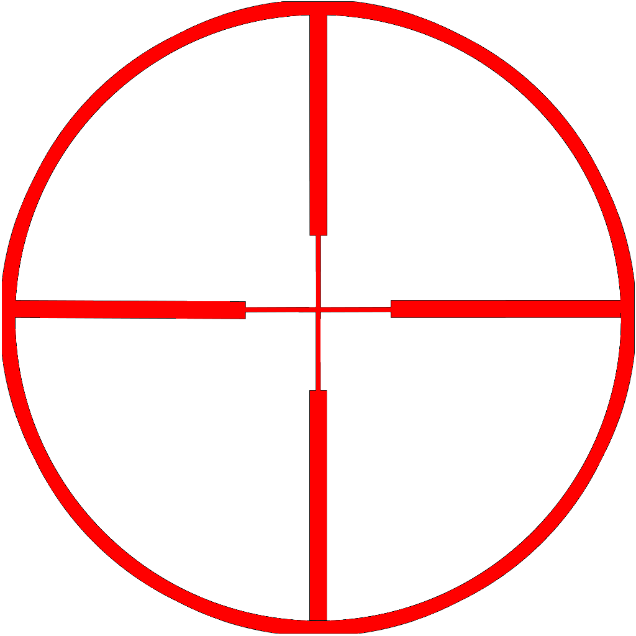 #stumped
“These United Colonies are, and of Right ought to be Free and Independent States… and that as Free and Independent States, they have full Power to levy War, conclude Peace, contract Alliances, establish Commerce, and to do all other Acts and Things which Independent States may of right do.”
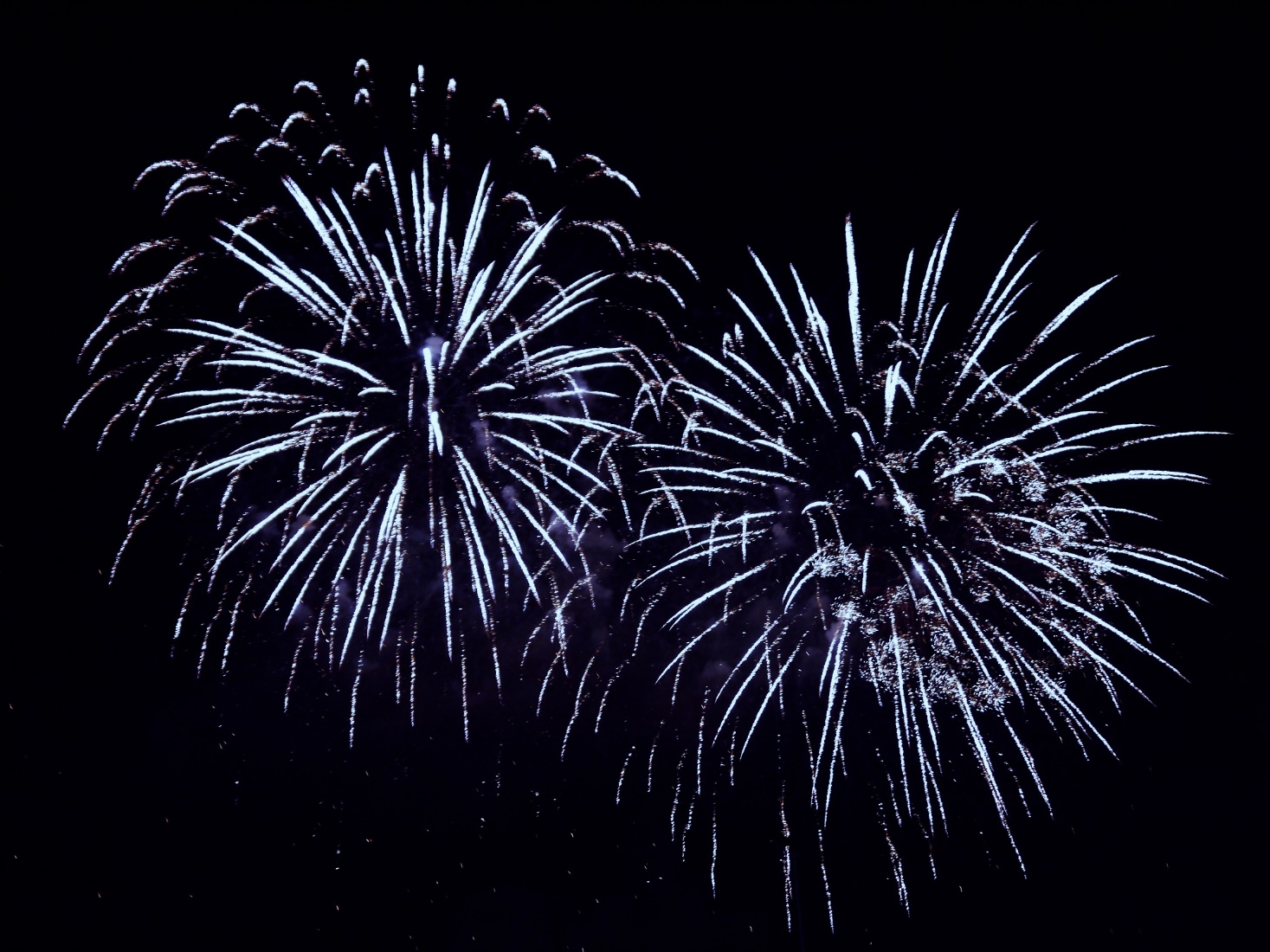 FULL COMMITMENT
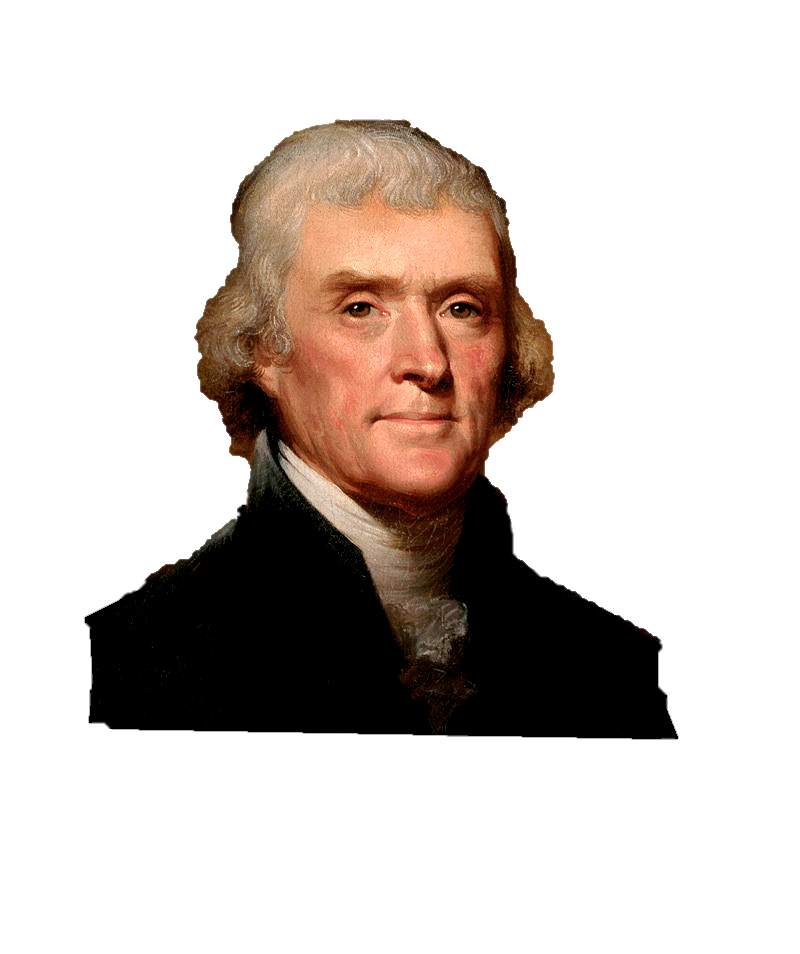 REPUBLICANISM
Northern states passed gradual emancipation laws.
		(Southern states did not.)

Most states disestablished their state-supported churches.
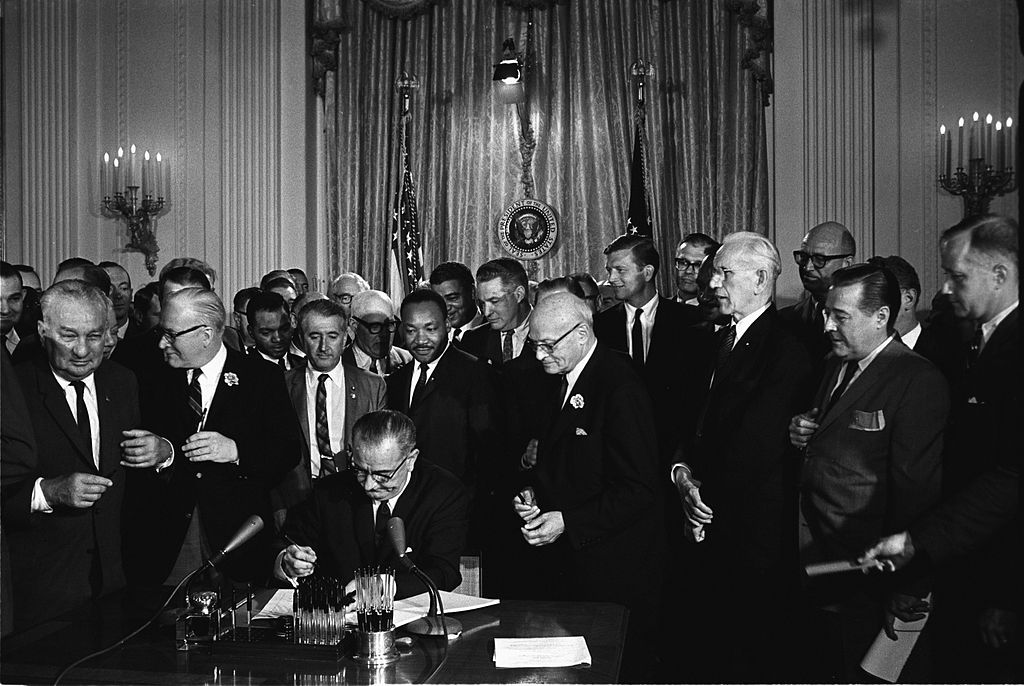 ALL   MEN   ARE   CREATED   EQUAL
President Johnson signs the Civil Rights Act of 1964.
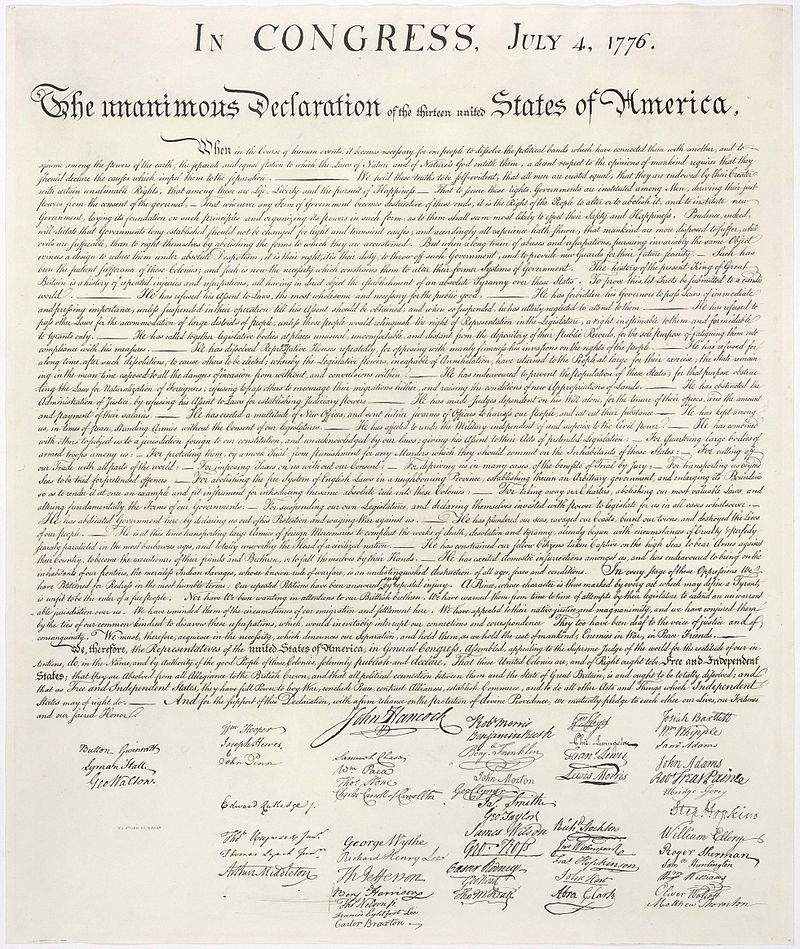 AN   INFLUENTIAL   DOCUMENT
15 Months
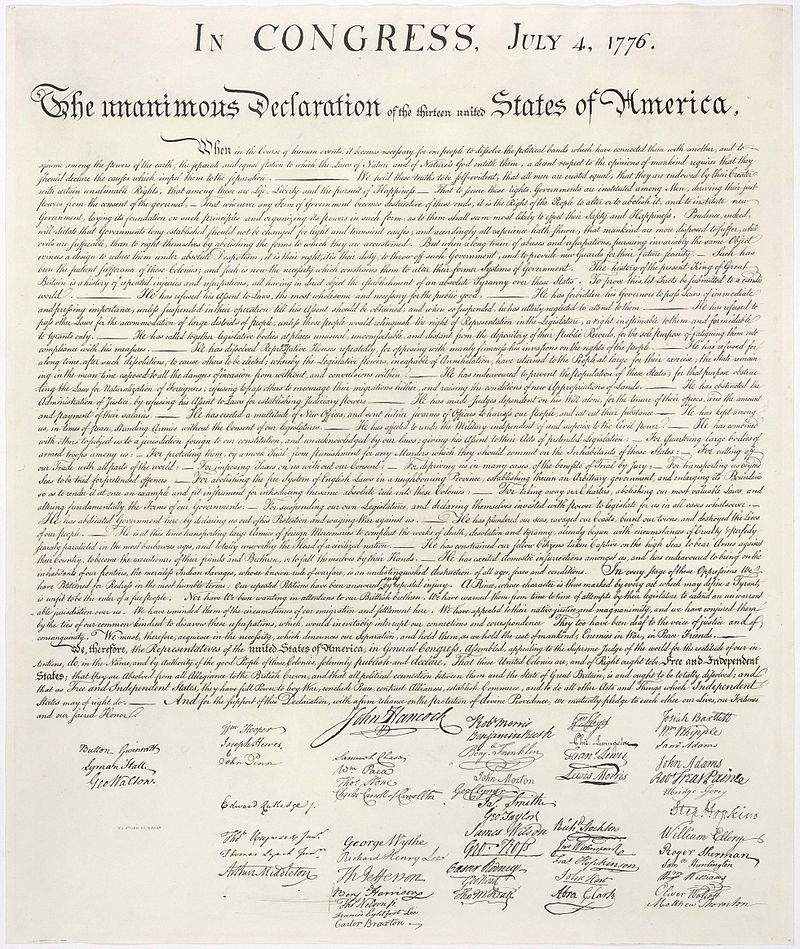 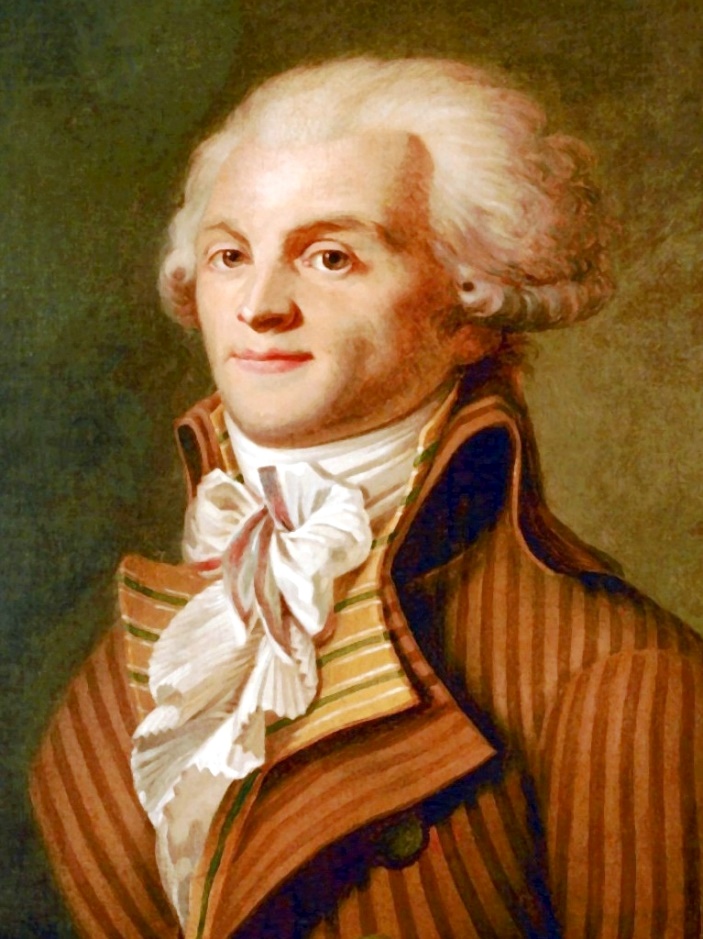 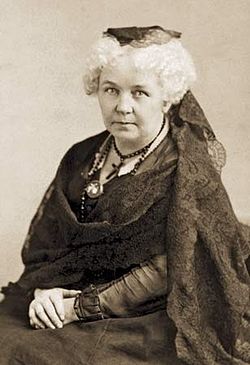 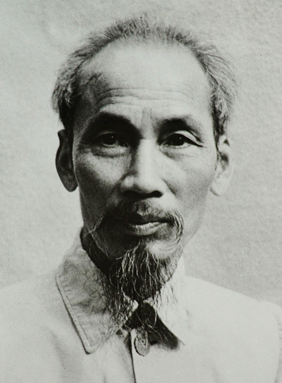 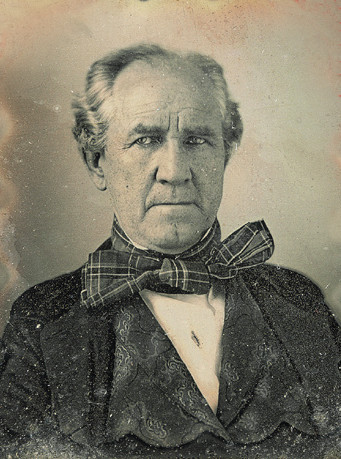 15 Months
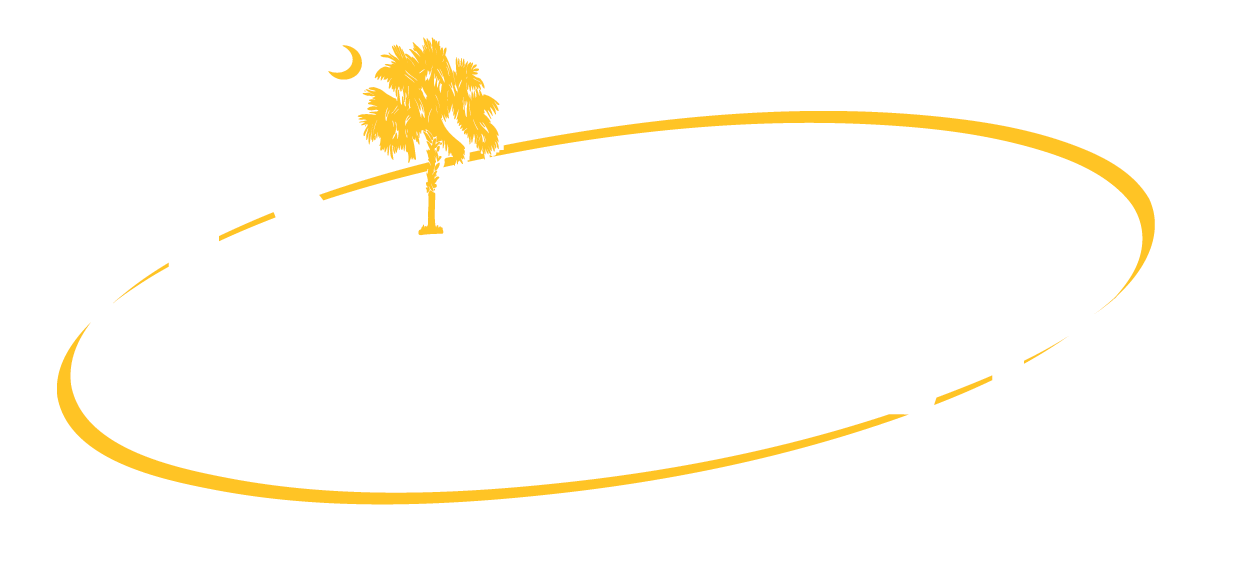 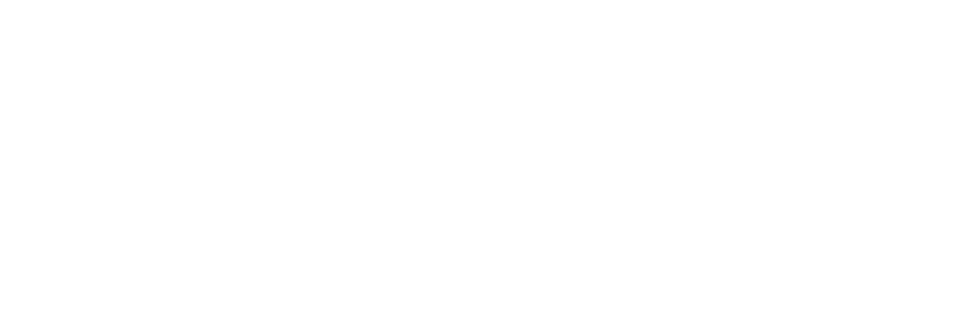 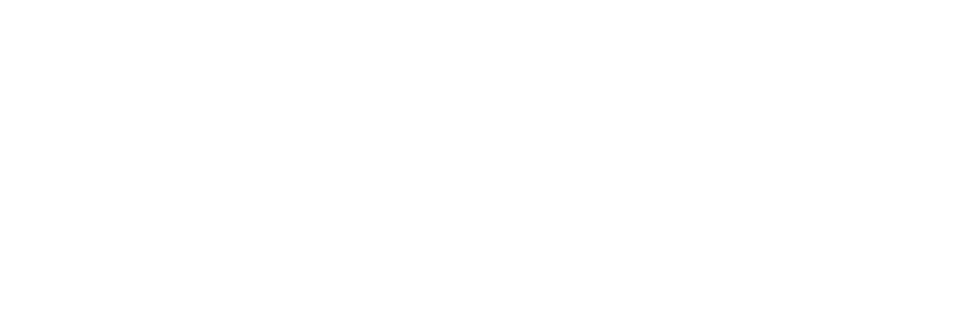